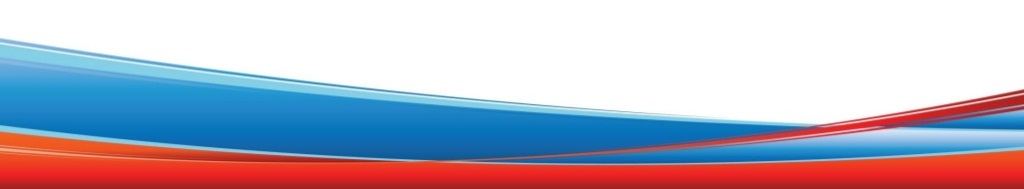 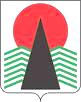 Отчет об исполнении бюджета 
 Нефтеюганского района
 за 9 месяцев 2017 года
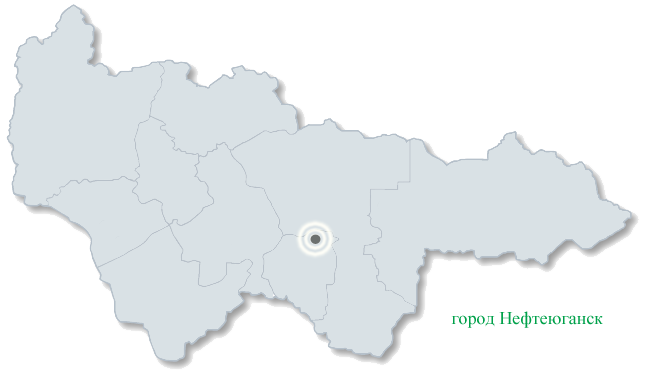 Департамент финансов Нефтеюганского района
Тюменская область, Ханты-Мансийский автономный округ – Югра, 
г. Нефтеюганск, 3-й микрорайон, д. 21
Телефон: (3463) 25-01-45, факс: (3463) 22-45-11 
E-mail: komfin@admoil.ru
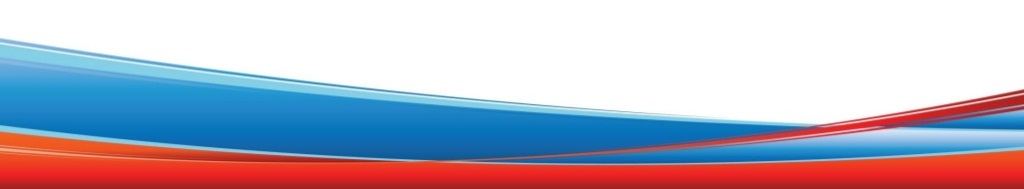 Оглавление
1. Основные параметры исполнения бюджета муниципального района за 9 месяцев 2017 года………………………………………………………………………3
2. Анализ исполнения бюджета по доходам за 9 месяцев 2017 года….…...….6
3. Анализ исполнения бюджета по расходам за 9 месяцев 2017 года…....….11
4. Межбюджетные трансферты за 9 месяцев 2017 года………………………..20
Основные параметры исполнения бюджета муниципального района за 9 месяцев 2017 года
млн. рублей
Объем доходов  и расходов местного бюджета в расчете на 1 жителя
9 месяцев 2017 года
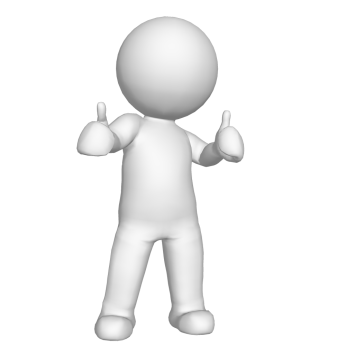 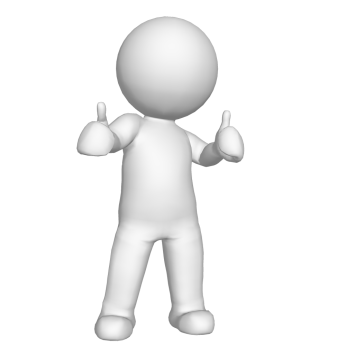 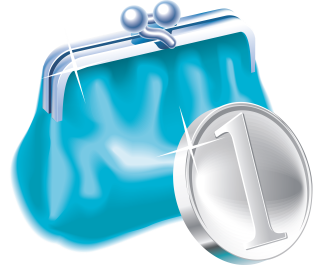 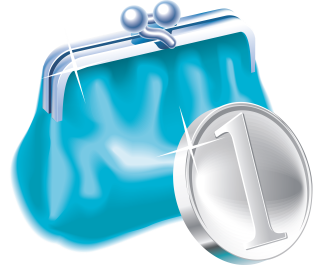 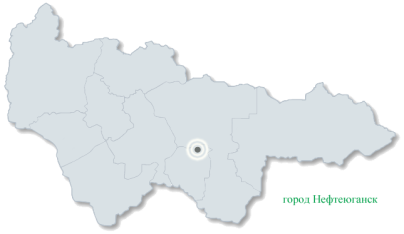 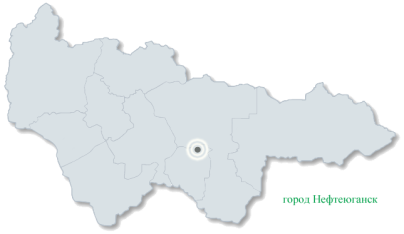 73 006
 рублей на 1 жителя
76 874
 рублей на 1 жителя
45,01
 тыс. человек
45,01
 тыс. человек
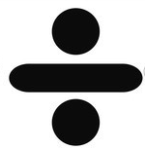 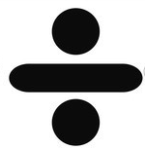 3 460,1
млн. руб.
3 286
 млн. руб.
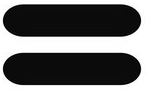 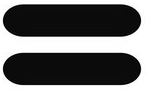 Расходы
Доходы
Основные параметры исполнения бюджета муниципального                 района за 9 месяцев 2017 года
млн. рублей
Анализ исполнения бюджета по доходам                                              за 9 месяцев 2017 года
млн. рублей
Исполнение бюджета по налоговым и неналоговым доходам
млн. рублей
Основные доходные источники бюджета района за 
9 месяцев 2017 года в составе налоговых
 и неналоговых доходов
млн. рублей
Безвозмездные поступления в бюджет муниципального образования Нефтеюганский район
млн. рублей
Справочно:
2 02 04014 05 0000 151
Межбюджетные трансферты, передаваемые бюджетам муниципальных районов из бюджетов поселений на осуществление части полномочий по решению вопросов местного значения в соответствии с заключёнными соглашениями
Уточненный план на 01.10.2017 157, 5 млн. руб. Исполнено на 01.10.2017 159, 6 млн. руб.
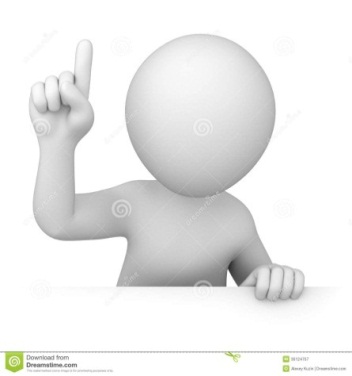 Динамика исполнения бюджета муниципального района по доходам за 9 месяцев
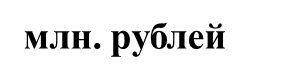 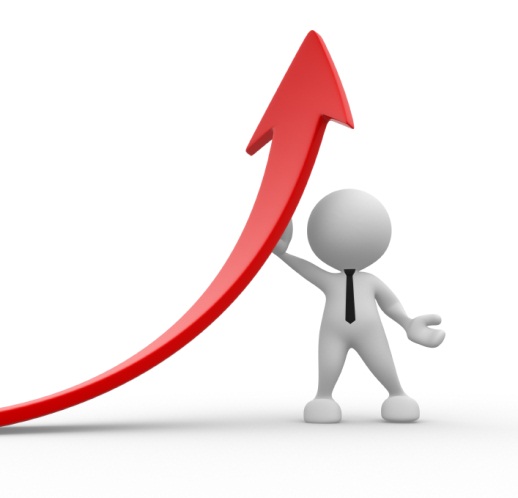 Исполнение по сферам деятельности
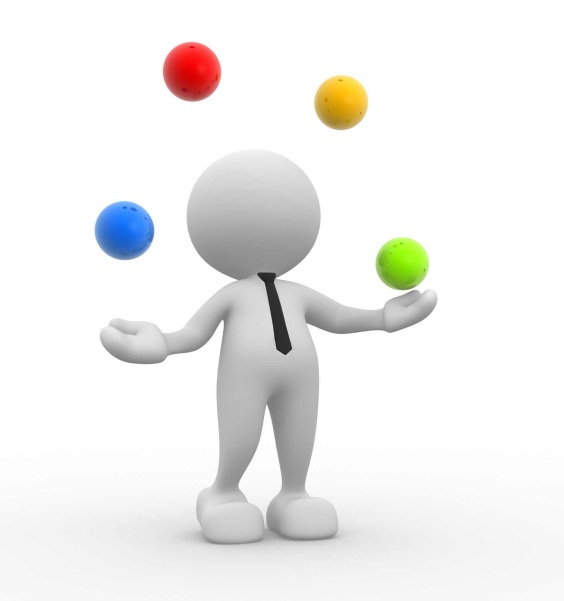 Структура исполнения бюджета по статьям экономической классификации расходов
МЛН.РУБ.
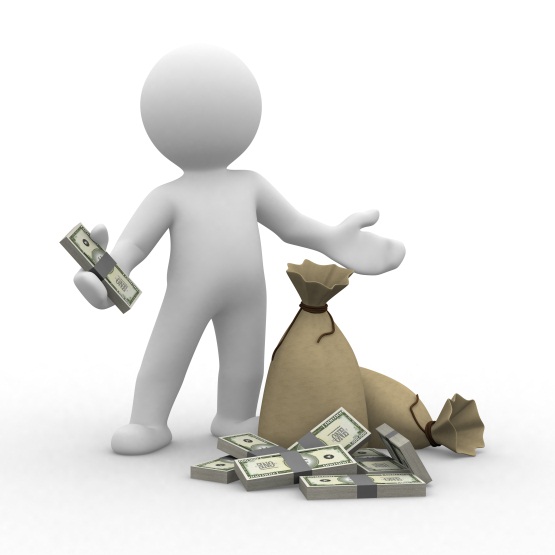 Общегосударственные вопросы
398 млн.руб
Общегосударственные вопросы
9 месяцев 2017 год
ЗАГС
Защита населения
Национальная безопасность и правоохранительная деятельность
87%
88%
13%
12%
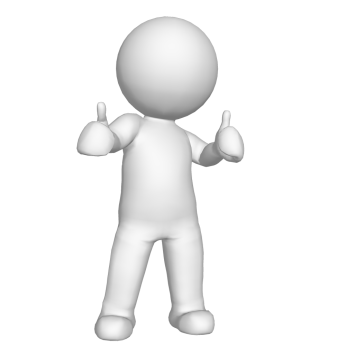 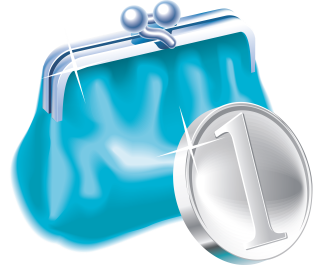 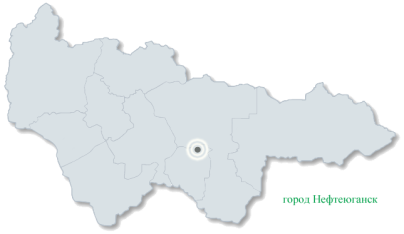 8 842
 рублей на 1 жителя
45,01
 тыс. человек
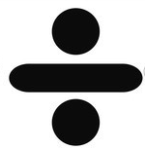 398
 млн. руб.
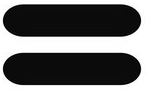 Национальная экономика
Млн.руб.
48,8
184,9
46
71,5
72,3
42,3
147,3
104,1
9 месяцев 2017 год
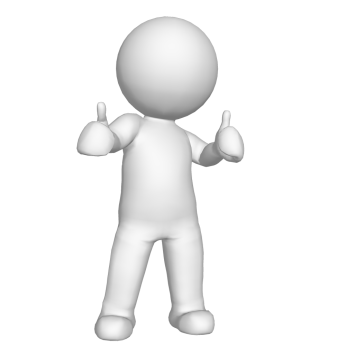 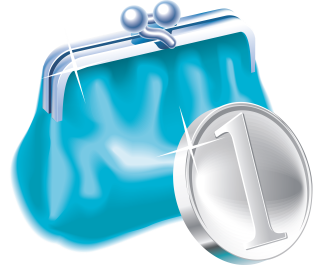 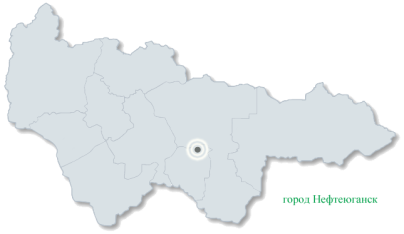 7 798
 рублей на 1 жителя
45,01
 тыс. человек
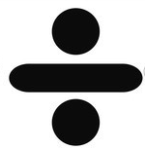 351
 млн. руб.
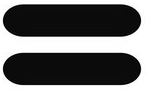 Образование
Млн.руб.
752,3
349,4
21,4
224,2
775,3
371
17,5
66,4
9 месяцев 2017 год
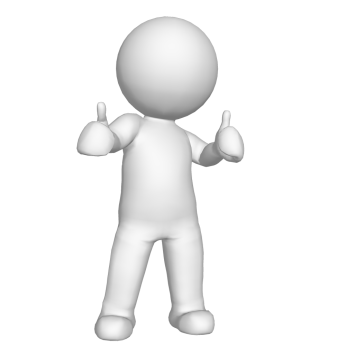 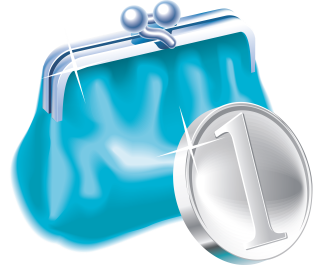 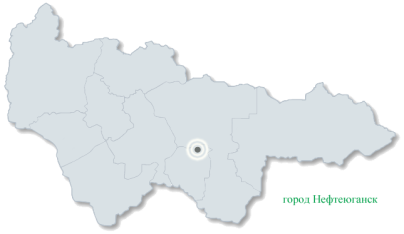 29 931
 рублей на 1 жителя
45,01
 тыс. человек
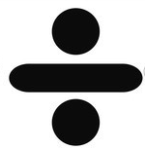 1 347,2
 млн. руб.
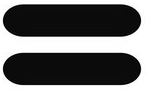 Культура и кинематография
76,4
163,8
76,6
9 месяцев 2017 год
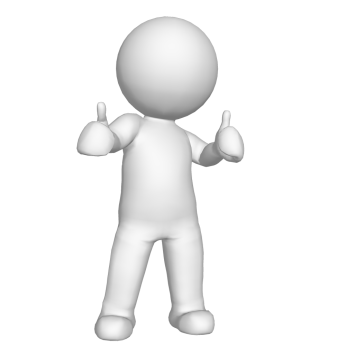 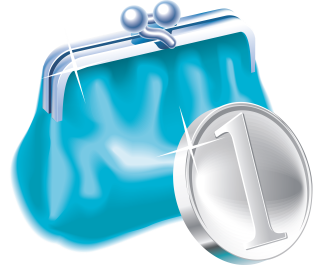 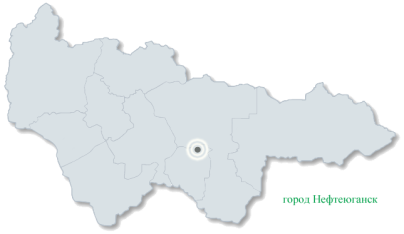 5,243
 рублей на 1 жителя
45,01
 тыс. человек
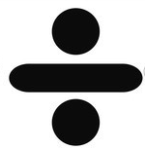 236
 млн. руб.
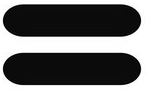 Социальная политика
9 месяцев 2017 год
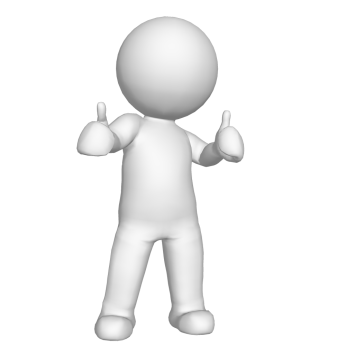 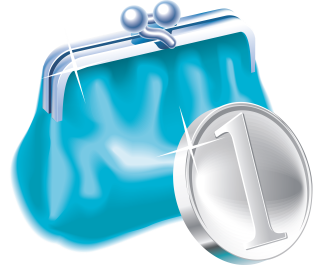 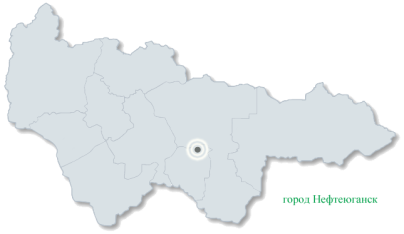 3 688
 рублей на 1 жителя
45,01
 тыс. человек
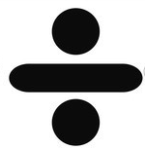 166
 млн. руб.
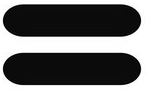 Физическая культура и спорт
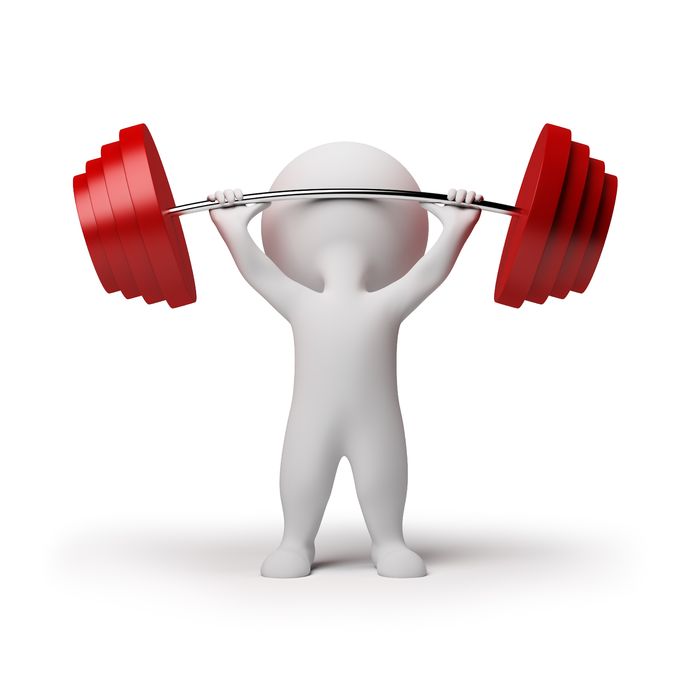 Млн.руб.
За 9 месяцев 2017 год
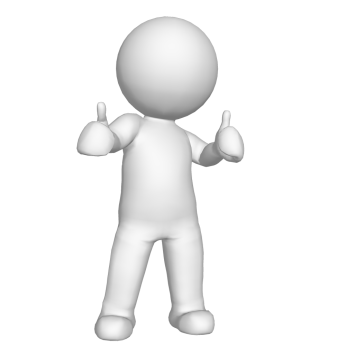 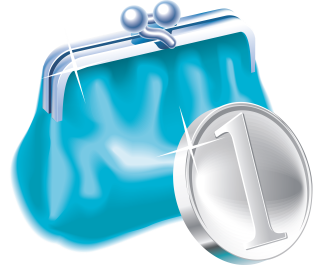 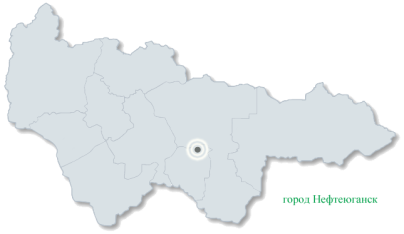 2 999
 рублей на 1 жителя
45,01
 тыс. человек
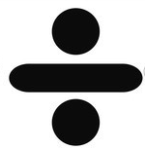 135
 млн. руб.
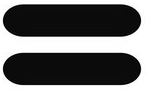 Формы межбюджетных трансфертов, предоставленных бюджетам поселений за 9 месяцев 2017 года
Дотация из бюджета муниципального района на выравнивание бюджетной обеспеченности поселений ( 207,7 млн.руб. )
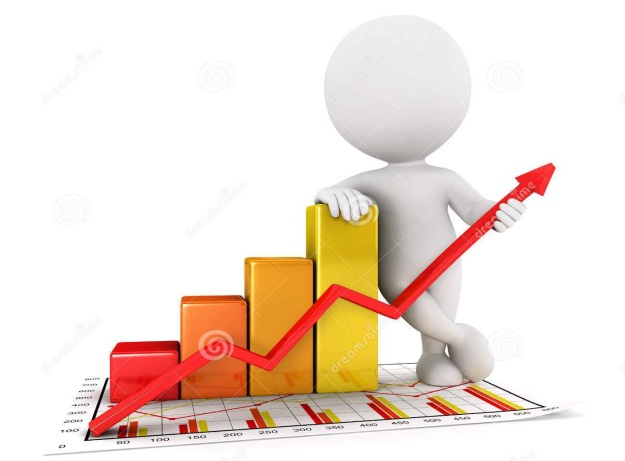 Дотация из бюджета муниципального района на поддержку мер по обеспечению сбалансированности бюджетов поселений ( 86,7 млн.руб. )
Дотация за достижение наиболее высоких показателей качества организации и осуществления бюджетного процесса в муниципальных образованиях ( 1,3 млн.руб.)
Субвенции на осуществление первичного воинского учета на территориях, где отсутствуют военные комиссариаты ( 3,6  млн.руб. )
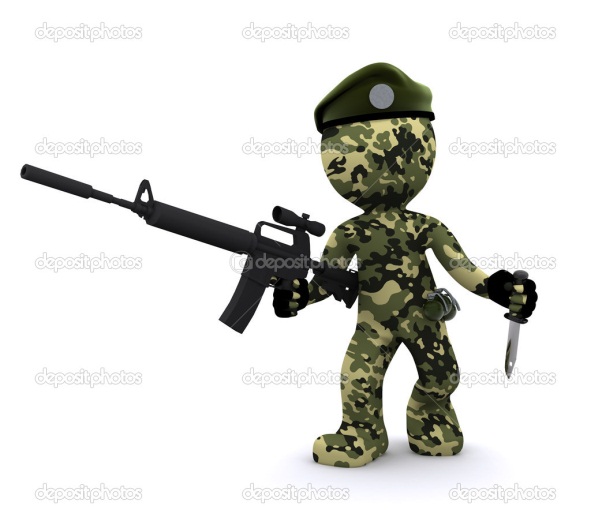 Субвенции на осуществление полномочий по государственной регистрации актов гражданского состояния ( 1,0  млн.руб. )
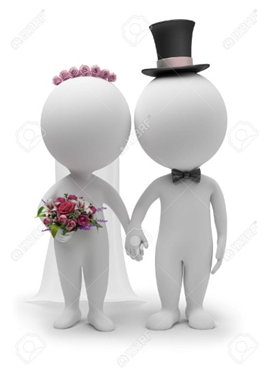 Иные межбюджетные трансферты   ( 222,3  млн. руб. )
ИТОГО: 522,6 млн. руб.
Межбюджетные трансферты направленные  на реализацию муниципальных программ за 9 месяцев 2017 года
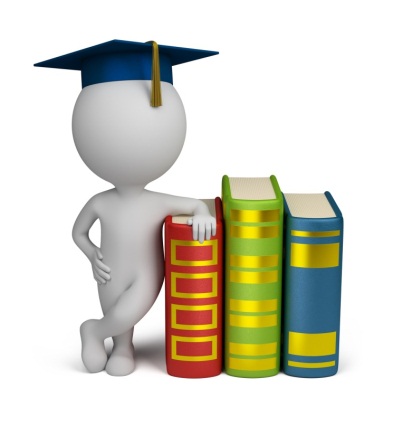 "Образование 21 века на 2017-2020 годы" (127,5  тыс.руб.)
"Доступная среда Нефтеюганского района на 2017-2020 годы"  (2 000,0 тыс.руб.)
"Развитие информационного общества Нефтеюганского района на 2017-2020 годы"   (4 172,5 тыс.руб.)
"Обеспечение доступным и комфортным жильем жителей Нефтеюганского района в 2017-2020 годах"   (48 358,1 тыс.руб.)
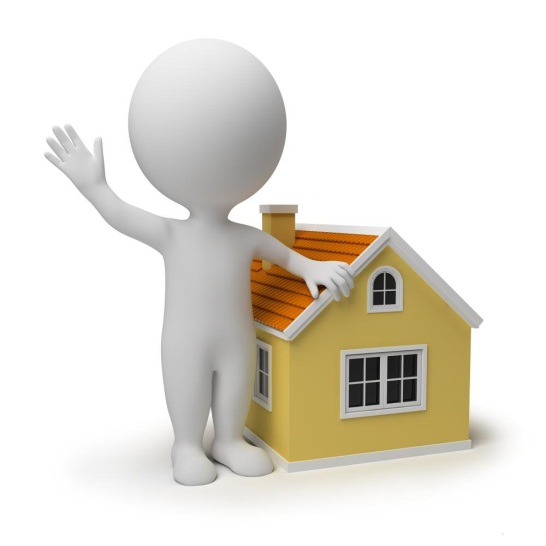 "Социально-экономическое развитие населения района из числа коренных малочисленных народов Севера Нефтеюганского района на 2017–2020 годы " (2 580,0 тыс.руб)
"Развитие  жилищно-коммунального комплекса и повышение энергетической эффективности в муниципальном образовании Нефтеюганский район на 2017-2020 годы"  (33 841,4 тыс.руб.)
Межбюджетные трансферты направленные  на реализацию муниципальных программ за 9 месяцев 2017 года
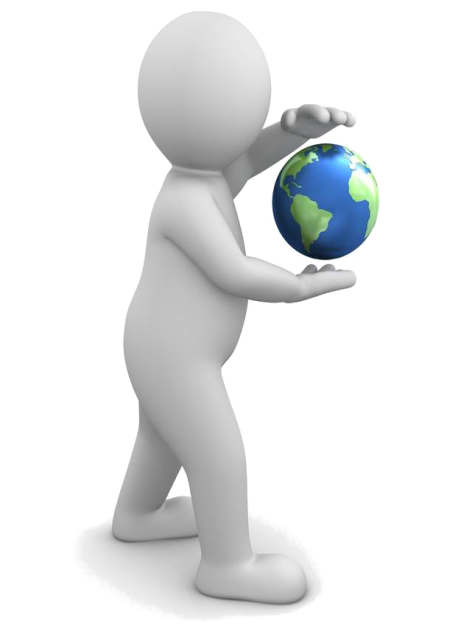 "Обеспечение экологической безопасности Нефтеюганского района на 2017-2020 годы"  (8 988,9 тыс.руб.)
"Управление имуществом муниципального образования Нефтеюганский район на 2017 - 2020 годы" (26 196,9  тыс.руб.)
"Развитие транспортной системы   Нефтеюганского   района на  период 2017 - 2020 годы" ( 39 829,5  тыс.руб.)
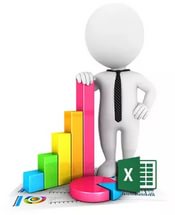 "Обеспечение прав и законных интересов населения Нефтеюганского района в отдельных сферах жизнедеятельности в 2017-2020 годах" (782,5  тыс.руб.)
"Управление  муниципальными финансами в  Нефтеюганском  районе  на 2017- 2020 годы" (297 404,2  тыс.руб.)
"Совершенствование  муниципального управления в Нефтеюганском  районе на 2017 - 2020 годы" (962,3   тыс.руб.)
"Формирование комфортной городской среды в муниципальном образовании Нефтеюганский район на 2017 год" (53 776,2  тыс.руб.)
Межбюджетные трансферты, предоставленные бюджету Нефтеюганского района из бюджетов поселений на осуществление части полномочий по решению вопросов местного значения за 9 месяцев 2017 года
Млн.руб.